Business Culture in Tourism.Culture Values
Krystyna Heinz
Outline of the lecture
Definition of culture values
Examples of culture values in various cultures
Taboo topics
Differences between European and Asian culture values
Summary
Definition
The most important thing for a group of people

Examples: family, money, religion, seniority, individualism, hierarchy

Czech culture  - family, work, friends
Turkish culture – religion, family, work
Japanese culture – seniority, loyalty, politeness
Taboo topics – reflection of culture values
Japan- emperor, Yakuza, salary

Turkey- M.K. Atatűrk, sex, homosexuality

Czech Republic – salary, woman´s age, religion
Culture values – Europe and Asia
Huge differences - European x Asian countries

Individualism x collectivism

Politeness – it is not possible to disagree in a direct way

Japanese language – 16 ways of expressing negation in an indirect way

Indirect communication – information hidden in communication context
Explanation of basic differences
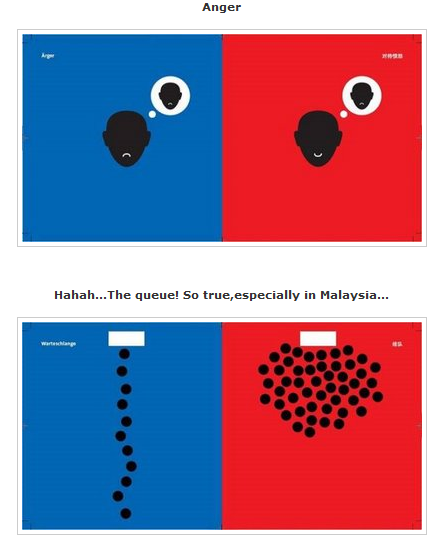 European and Asian culture values
Summary
Diversity of culture values 

Differences between European and Asian culture values

Recommendations – tourism

Awareness about different culture background – different culture values

Empathy and tolerance